İNTRAVENÖZ SIVI İNFÜZYONU İÇİN HAZIRLIK
İNTRAVENÖZ SIVI İNFÜZYONU
Çeşitli miktarlarda İV sıvının  ven içine verilmesi işlemidir.
İ.V İnfüzyonun Amacı
Damar yolunun açık tutulması
Sıvı ve elektrolit dengesizliğinin giderilmesi
Sürekli ya da aralıklı ilaç uygulama
Hastanın beslenmesi
Kan basıncının normal düzeylerde tutulması
MSS için kan glikoz düzeyinin korunması
Radyoopak maddelerle yapılacak işlemlerde böbrek işlevlerini korumak amacıyla sıvı yüklemesi yapılması
İNTRAVENÖZ SIVI TEDAVİSİNİN AVANTAJLARI
Sıvı ya da ilacın;
 etki edeceği alana, metabolize olmadan (kimyasal bir değişikliğe uğramadan) ulaşabilmesi
 etkisinin azaltılması ya da artırılması işleminin kısa sürede yapılabilmesi
  İlaçların;
  tahriş etkisinin daha az olması
  etkisinin hemen başlaması
Sıvı hastaya takılmadan önce; kontrol edilmelidir
Kullanım tarihleri 
 İçinde bulundukları şişe veya torbada zedelenme olup olmadığı
 İçinde yabancı maddenin varlığı 
 Kontaminasyon
 Renk değişimi 
Partikül oluşumu
İNTRAVENÖZ SIVI İNFÜZYONU İÇİN HAZIRLIK
Hastanın ihtiyacı olan sıvı ve ilaçların infüzyonunun yapılabilmesi için iğne veya intraket ile damar yolunun açılması gerekir. Bu işlem için gerekli olan malzemeler; hastaya verilecek steril sıvı/solüsyon, serum seti, damara girmek için uygun iğne veya intraketler, deri temizliği için antiseptik madde; % 70'lik etil alkol, betadin, turnike, kol sabitleştirme tahtası, pamuk tampon- gaz spanç, flaster, dakikalı saat, eldiven, serum askısı, serum şişesi askısı, doz ayarlama seti (doziflometre) ve infüzyon pompasıdır.
İnfüzyonda kullanılan malzemeler ve solüsyon çeşitleri
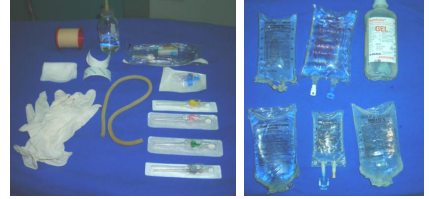 İnfüzyonda kullanılan malzemeler ve solüsyon çeşitleri
İntravenöz sıvı infüzyonu tedavisinde sıvılar doğrudan damar içine yani dolaşım sistemine verildiği için steril teknik ile uygulama yapılması zorunludur. Bu nedenle tüm hazırlık aşamasında mutlaka cerrahi aseptik kurallara uyulma zorunluluğu vardır.
Kullanılan Malzemeler
İntravenöz sıvı ve ilaçların infüzyonunun yapılabilmesi için kullanılan araç gereç ve
malzemelerin; hastaya ve girişime uygun seçilmiş olması, doğru teknikle ve eksiksiz
hazırlanması uygulamanın başarısı açısından önemlidir.
Kullanılan Malzemeler
Solüsyon (eriyik; çözelti); bir maddenin çözücü sıvı içinde çözünmesiyle oluşan homojen karışımdır. İntravenöz solüsyon; cam şişe veya özel plastik torbalarda saklanan, içinde farklı oranlarda elektrolitleri içeren sıvı ilaçlardır.
İntravenöz solüsyonlar, 100 ml’den 3000 ml’ye kadar farklı boyutlarda steril koşullarda hazır ambalajlarda bulunur. İçerikleri farklıdır, hastanın durumuna ve ihtiyacına göre bu sıvıların içine ek maddeler ya da ilaçlar ilave edilebilir.
Solüsyonlar, içerdikleri maddelerin özelliklerine göre kristaloid ve kolloid solüsyonlar adını alır.
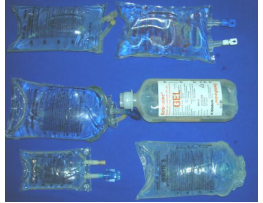 Kullanılan Malzemeler
Serum/ İnfüzyon seti; 1.5 m uzunluğunda ve üzerinde akış ayarlayıcı makara veya klempi bulunan, steril şişe veya torba içerisindeki solüsyonların sterilitesini bozmadan hastaya verilmesi için kullanılan yardımcı malzemedir.
Serum seti, steril paket içerisinde ve tek kullanımlıktır. Her serum seti; seruma
takılan hazneli uç, akış hızını ayarlamayı sağlayan  klemp ya da makara ve intravenöz kanüle takılan iğneli uçtan oluşur. Her iki uç steril olup bir kılıfla kapatılmıştır. İntravenöz sıvı infüzyonu için solüsyon hazırlarken dikkat edilmesi gereken nokta; solüsyon cam şişede  ise haznesinde hava girişi olan, solüsyon özel plastik torbada ise haznesinde hava deliği olmayan set kullanılmasıdır.
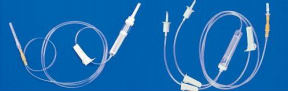 Kullanılan Malzemeler
Serum şişesi askısı; cam şişe içerisinde bulunan sıvıların serum askısına
yerleştirme işlemine yardımcı bir aparattır. Şişelerin boyutuna göre çeşitleri vardır.
 Serum askısı; iki adet serum asma kancası olan, yüksekliği 135 cm ile 200 cm arasında ayarlanabilir, ayaklı, taşınabilir veya hasta yatağına monte edilebilen paslanmaz metalden yapılmış yardımcı ekipmandır. Serum askısı, intravenöz sıvı tedavisinde solüsyonların yer çekiminin etkisinden yararlanarak akışın sağlanması amacıyla hasta seviyesinden yüksekte tutulması için kullanılır.
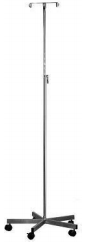 Kullanılan Malzemeler
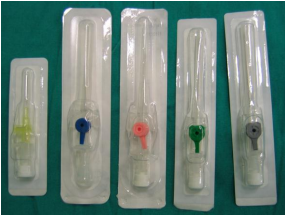 Venöz kateter; branül, intraket ve anjioket olarak da adlandırılır. Venöz kateterler; ven içerisine yerleştirilen, plastikten yapılmış malzemelerdir ve
çeşitli boyutları vardır. Boyutları belirlemek için farklı renkler kullanılmıştır.
Kullanılan Malzemeler
İntravenöz sıvı infüzyonu; ilaç tedavisi uygulanacak hastalarda genellikle tercih edilen bir yöntemdir. Tekrarlanan intravenöz girişimlerin kolay uygulanabilmesi için vasküler sistem içerisine venöz kateter yerleştirilir. İntravenöz enjeksiyon için kullanılan venler bu uygulamada da tercih edilir. Genellikle intravenöz ilaç verilirken pembe renkli orta boy kateter tercih edilmektedir. Kateterin boyutu; hastanın acı hissetmesini, girişimin başarısını, infüzyon hızını, kanülün tıkanmasını ve damardan çıkmasını etkiler. Kateter tercihi
yapılırken hastanın yaşı ile girilecek venin çapı ve boyu dikkate alınarak seçim yapılır.
Kateter boyutu ven boyutundan daha büyük olursa damar yırtılabilir ve komplikasyonlar gelişir. Bu nedenle doğru seçim yaparak uygun malzemeleri hazırlamak önemlidir.
Kullanılan Malzemeler
Üç yollu intraket ve musluklar, hastaya aynı damar yolundan birden fazla serum ya da ilaç uygulamasına imkân sağlayan malzemedir. Steril paketler içinde ve tek kullanımlıktır. Ayrıca üç yollu musluklu intraketlerde mevcuttur.
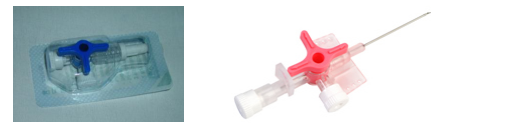 Üç yollu musluk ve üç yollu musluklu intraket
Kullanılan Malzemeler
Turnike; damar yolu açarken venlerin dolgunlaşmasını sağlamak amacıyla kullanılan, lastik veya özel kalın lastikten yapılmış ve çeşitleri olan
malzemelerdir.
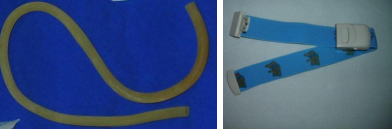 Kullanılan Malzemeler
Damla ayar seti (doziflowmetre); solüsyonların saatte belirli bir mililitrede gönderilmesini sağlayan araçtır. Gelişen teknolojiye göre çeşitleri mevcuttur.
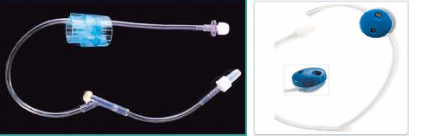 Kullanılan Malzemeler
İnfüzyon pompası, hastaya gerekli olan ilaç ya da solüsyonu, ayarlanan süre içinde, belirli akış hızında intravenöz olarak verilmesini sağlayan cihazdır.
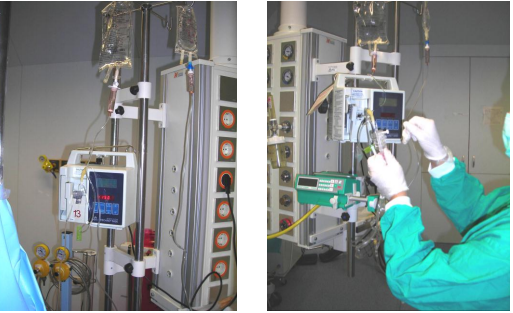 İntravenöz Solüsyon Çeşitleri
Anestezi uygulamaları ve cerrahi operasyon süresince sıvı elektrolit dengesini etkileyen; beklenmeyen kan ve sıvı kayıpları, cerrahi öncesi açlığa bağlı gelişen kalori ihtiyacı ve asit baz dengesizliklerinin giderilmesi amacıyla intravenöz solüsyonlar kullanılır.
İntravenöz sıvı infüzyonu tedavisi için hastaya verilen solüsyonlar/sıvılar, içerikleri ve tedavi edici özellikleri yönünden kristaloid ve kolloid olmak üzere iki gruba ayrılır.
Kristaloid Solüsyonlar
Kristaloid solüsyonlar, akıcı sıvılardır. Tuz, su, şeker, çeşitli elektrolit ve tampon maddelerden oluşur.
Kristaloid solüsyonlar; idame, replasman veya spesifik amaçlı kullanılmak üzere sıvı kaybının tipine göre seçilmelidir. 
İdame sıvılar, hipotonik solüsyonlardır. Akciğer, cilt, idrar ve feçesle (gaita) kayıpların karşılanması amacıyla kullanılır. Erişkinde idame sıvıların kaybı, 1.5-2 ml/kg/saat veya 2-3lt/gün kadar olup sodyum içermez. Bu nedenle sodyum içermeyen su için % 5 dextroz, ringer laktat ya da % 0.45 NaCl içinde % 5 dextroz solüsyonları idame sıvılar için kullanılır.
İntravenöz Solüsyon Çeşitleri
Replasman tipi sıvılar, hem su hem elektrolit kaybında kullanılan izotonik elektrolit solüsyonlarıdır. Gastrik drenaj, fistül, yara yerinden sızma, plevral effüzyon, interstisyel ödem ve asit sıvısı gibi izotonik, çok sayıda iyon içeren vücut sıvılarının yerine konulması amacıyla kullanılabilir. Ringer laktat, % 0.9 NaCl (serum fizyolojik), % 0.45 NaCl içinde % 5 dextroz (mix), isolayt replasman sıvısı olarak kullanılabilir.
Spesifik sıvılar, elektrolit kaybının karşılanması amaçlı kullanılır. Spesifik amaçlı kullanılabilen solüsyonlar ise NaHCO3 (% 8.4), hipertonik tuz solüsyonu (% 5 NaCl), % 4 MgSO4, % 10 NaCl’dür.
Kristoloid solüsyonlar içerdikleri etkenlere göre farklılık gösterir.
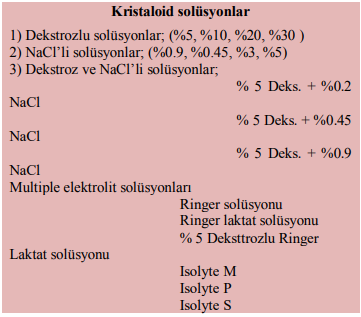 İntravenöz Solüsyon Çeşitleri
Dektrozlu solüsyonların, yoğunlukları değişiktir. Hipotonik olan % 5’lik dekstroz solüsyonu, idame sıvısı veya intravenöz ilaç tedavisinde damarı açık tutucu ve taşıyıcı sıvı olarak kullanılır. % 5’lik dekstroz tek başına su kayıplarında ve sodyum kısıtlaması olan hastalarda idame solüsyonu olarak kullanılır.
Çocuklarda 4-8 saatlik açlığı takiben, kadınlarda erkeklere oranla 24 saat açlığı takiben hipoglisemi gelişebilir. Bu amaçla % 5, % 0.18 (1/5’lik), serum fizyolojik (SF) içinde % 4 glukoz solüsyonları en çok kullanılan solüsyonlardır. Travmada, kan glukoz düzeyi yükseleceğinden glukozlu solüsyonlar replasman sıvı tedavisinde tercih edilmemelidir. Anestezi ve cerrahide de travmaya endokrin yanıt sonucu hiperglisemi
gelişeceğinden eğer kan şekeri takip edilmiyorsa 1 lt’den fazla % 5 dextroz kullanılmaması önerilir.
Kristaloid solüsyon örnekleri
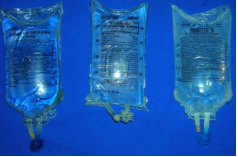 Kristaloid solüsyon örnekleri
Serum fizyolojik ( %9 Nacl =Sodyum klorür, normal salin), plazma ve interstisyel sıvı arasındaki dengeyi etkilemez. Serum fizyolojik infüze edildiği zaman tüm ekstrasellüler sıvıya dağılır (bu şekilde yaklaşık % 20’si damar içinde kalırken, % 80’i interstisyel aralığa geçer). Temel replasman solüsyonu olan serum fizyolojik (SF); daha çok şok durumlarında, vücutta tuz ve su kaybının olduğu durumlarda kullanılır. Hipokloremik metabolik asidozun önlenmesinde ve torbadan gelen kanın dilüsyonu amacıyla önerilen sıvıdır.
Hipertonik % 3’lük salin ciddi semptomlu hiponatremide tercih edilir.
Ringer laktat,1/6 molar sodyum (Na+) içerir. Ekstrasellüler sıvı kompozisyonu üzerine en az etkiye sahip solüsyondur. Ringer karaciğerde HCO3(bikarbonat) çevrilerek atılır. Bu solüsyon, büyük hacimler gerektiği zaman, ayrıca ketoasidozda ve minimal kan kayıplarında tercih edilmelidir. Ancak pratikte 24 saatte 2 litrenin üzerinde nadiren kullanılır.
İsolyte M; postoperatif dönemde minimum enerji gereksiniminde ve günlük elektrolit ihtiyacının özellikle de potasyum ve fosfat kayıplarının karşılanmasında kullanılır.
İsolyte S, ringer laktata alternatif olarak kullanılır. Laktat yerine asetat ve glukonat içerir.
Kolloid Solüsyonlar
Kolloid solüsyonlar; plazma yerine geçen, plazma proteinlerinin bazı işlevlerini üstlenen maddelerden oluşur. Kolloidler, tuzların yanı sıra proteinler veya büyük glukoz polimerleri gibi yüksek-molekül ağırlıklı maddeleri içerir. İnsan albumini dışındakiler sentetik ürünlerdir. Yüksek molekül ağırlıklı maddelerin kolloid osmotik aktivitesi bu
solüsyonların damar içinde kalmasını sağlar. Kristaloid solüsyonların intravasküler yarı ömürleri 20-30 dakika iken kolloid solüsyonların çoğunun intravasküler yarı ömürleri 3-6 saattir.
Kolloidler; yeterli kan volümünün sağlanması, mikrosirkülasyonun düzenlenmesi, hücresel metabolik düzelme ve interstisyel sıvı replasmanını sağlamada kristaloidlerden etkindir.
Kolloidler doğal ve yapay olmak üzere iki grupta toplanır.
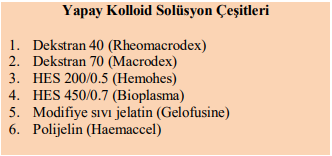 Doğal kolloid sıvılar; plazma protein fraksiyonu (PPF), insan serum albumini (HSA), taze donmuş plazma (FFP)’dır. Bu sıvılar pahalı, maliyeti yüksek ve zor temin edilir. Hipoproteinemi ile birlikte olan hipovolemide replasman sıvısı olarak kullanılır.
Yapay kolloid sıvılar; Dekstran solüsyonları, gelatin, nişasta (HES)’dır. Kolay elde edilmeleri, doğal kolloidler kadar volüm etkileri olması, enfeksiyon riskinin az olması ve yan etkileri bakımından belirgin fark olmaması nedeniyle volüm replasmanı için kullanır.
Bazı kolloid solüsyonlar ve özellikleri
Albumin ve plazma protein fraksiyonu (PPF); doğal ve kan türevli kolloidlerdir. Her ikisi de 10-60 derece arasında ısıtılarak kullanılır. Isıtma işlemi, tranfüzyon hepatiti ve diğer viral hastalık riskini önlemek amacıyla yapılır.
Dekstran, yapay kolloid solüsyondur. Dekstran 40 (Rheomacrodex) ve Dekstran 70 (Macrodex) olarak kullanılır. Dekstran 70; 40’a göre daha iyi bir volüm genişleticidir. % 6’lık solüsyonu uzun etkilidir (6 saat) ve hemorajik şokta uygun bir replasman sıvısıdır.
Dekstran solüsyonlarının; pıhtılaşmayı bozup kanamayı uzatma, anafilaktik reaksiyon oluşturma, renal yetmezlik ve aritmi gibi yan etkileri olabilir.
Bazı kolloid solüsyonlar ve özellikleri
Gelatin, yapay kolloid solüsyondur. Kollojenlerin hidrolizi ile elde edilir. Haemaccel, Physiogel bunlara örnek verilebilir. % 4 (SF) serum fizyolojik içinde solüsyonları vardır ve etkileri kısa sürer. Gelatin, volüm replasmanında ciddi anaflaktik etkileri nedeniyle çok tercih edilmez. Haemaccel ise Ca++ içerdiğinden kanla aynı damardan verilmemelidir.
Hastalarda intravenöz sıvı infüzyonu olarak uygulanan kolloid solüsyonların; pıhtılaşma bozukluğu, böbrek ve karaciğer disfonksiyonu ile alerjik reaksiyon yapma gibi
yan etkileri bulunmaktadır.
Ven Seçimi
İnspeksiyon - palpasyon
Hastanın genel durumu
Ven anatomisini bilme
El ve kollardaki yüzeyel venler değerlendirilmeli
 inspeksiyon ve palpasyonla 

İdeal İV giriş yeri kolun distalinde yer almalı

Her bir uygulamada proksimale doğru gidilmeli
Enfekte yaralı, inflamasyonlu venler tercih edilmemeli
Ayak ve bacak venleri tromboflebit ve emboli riskinden dolayı mümkün olduğunca tercih edilmemeli
 Ven seçiminde her iki kol iyice değerlendirilmeli
Dolgun ve kıvrımsız venler tercih edilmeli
Hastanın dominant olmayan ekstremitesi tercih edilmeli
İ.V. İnfüzyonda sıklıkla kullanılan venler
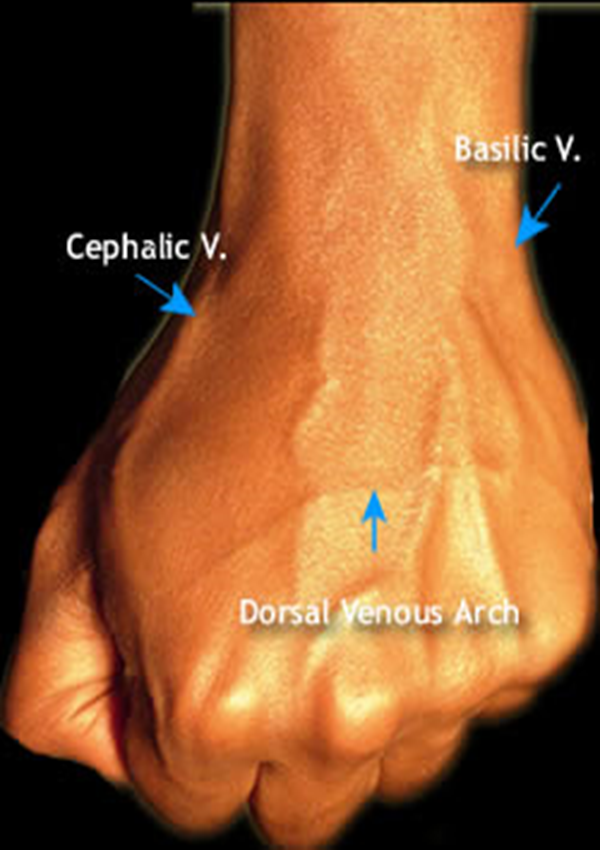 Sıvı Akış Hızının Ayarlanması
İntravenöz sıvıların, belirli bir hızda damara verilmesi gerekir. Normalde sıvı gereksinimi günde 1,5-2 litre olmasına karşın solüsyonun miktarı ve hızı; vücudun ve verilecek sıvının yapısına, hastanın gereksinimine, kalp ve böbreklerin durumuna, hastanın yaşı ve uygulama sırasında göstereceği reaksiyona bağlıdır. Sıvıların hızlı verilmesi sıvı yüklenmesine neden olabildiği gibi özellikle kardiyovasküler, böbrek ve nörolojik hastalarda tehlikeli olur. Bu nedenle intravenöz sıvı infüzyonu damara uygun hızda yapılmalıdır.
Hesaplama
Sıvıların damara veriliş hızı; toplam (24 saatlik) sıvı miktarına, gitmesi istenilen süreye, sıvı yoğunluğuna ve veriliş amacına göre ayarlanır. İntravenöz infüzyonun düzenli bir şekilde verilebilmesi için akış hızı iki şekilde ayarlanır.
Dakika damla sayısı
Saatteki mililitre miktarı.
20 damla = 1 ml
"Dakikada damla sayısı" na göre sıvı akış hızının hesaplanması aşağıdaki formül kullanılarak yapılır:
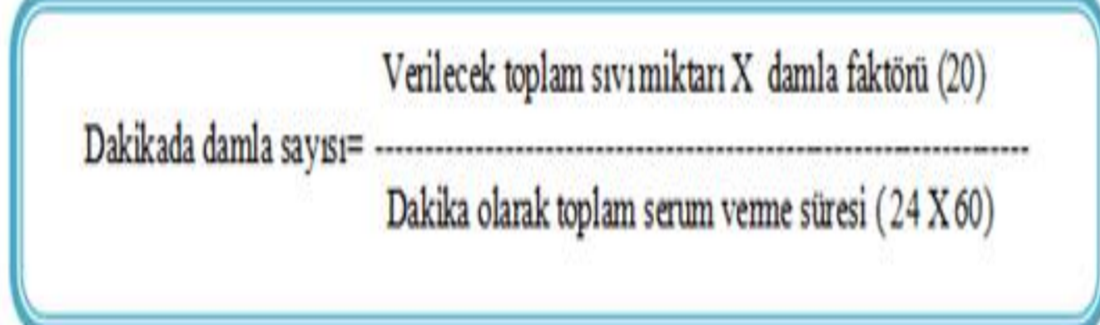 Belirli miktarda solüsyonun ne kadar sürede    hastaya gideceği

Formül:
Akış Hızı (damla/dk)= hacim x damla faktörü
                                                    akış süresi (dk)

Akış Hızı (ml/st)= dk damla sayısı x 60 dk
                               damla faktörü(20)
Örnek: 1000 ml %0,9 NaCl sıvısı, 4 saat (240 dk) içinde hastaya gönderilecek. Dakikada kaç damla, saatte kaç ml verilmelidir?   (Damla faktörü = 20)
Akış Hızı (damla/dk)= hacim x damla faktörü 
                                                        akış süresi (dk)
Akış Hızı (damla/dk)= (1000 ml x 20) / 240 (dk)
Akış Hızı (damla/dk)=83 damla/dk
1000 ml %0,9 NaCl sıvısı, 4 saat (240 dk) içinde hastaya gönderilecek. Dakikada kaç damla, saatte kaç ml verilmelidir?   (Damla faktörü = 20)
Akış Hızı (damla/dk)= dk. damla sayısı x 60 
                                                        damla faktörü
Akış Hızı (ml/st)= (83 x 60)/20
Akış Hızı (ml/st)= 250 ml/st
Sıvı akış hızının "Saatte verilecek sıvı miktarı"na göre hesaplanışı aşağıdaki formülle hesaplanır:
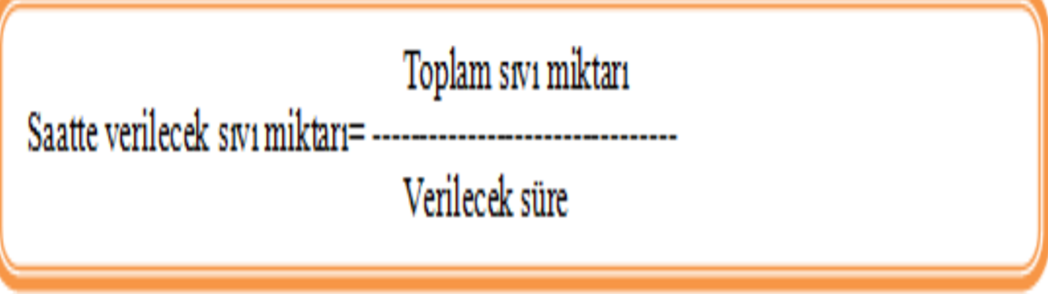 Hazırlık
İntravenöz sıvı tedavisinde sıvılar doğrudan damar içinden dolaşım sistemine
verildiği için steril teknik ile uygulama yapma zorunluluğu vardır. Bu nedenle sağlık teknisyeni; steril malzemeleri açarken, sıvı/solüsyonları hazırlarken veya içerisine ilaç ilave ederken mutlaka asepsi kurallarına uymalıdır.
İntravenöz sıvı infüzyonu için ilaç ve solüsyonların hazırlanması sırasında, sırasıyla aşağıdaki işlemler yapılır:
Hastaya verilecek sıvının, doktor isteminde olup olmadığı karşılaştırılarak
kontrol edilir.
Her parenteral solüsyonun açılmadan önce son kullanım tarihi ve görüntü
kontrolü yapılır. Bulanık olduğu görülen, içinde partikül bulunan, kabında
çatlak olan veya sızdırdığı fark edilen hiçbir parenteral solüsyon kullanılmaz.
Hazırlık
Verilecek sıvı şişede ise haznesinde hava girişi olan infüzyon seti, torbada ise haznesinde hava deliği olmayan infüzyon seti hazırlanır.
 Verilecek sıvı cam şişedeyse şişe boyutuna göre şişe askısı seçilir.
Şişe askısının iç halkası ile dış halkası karşılıklı çekilerek açılır.
 Cam şişe ya da torbadaki koruyucu bariyerler çıkartılarak set torbasından çıkartılır.
Setin hazne ucundaki kapağı dikkatlice çıkartıldıktan sonra setin ucu, sıvı şişesi ya da torbasının lastik ucuna çevrilerek itilir.
Set takıldıktan sonra klempi kapatılır ve şişe ya da torba ters çevrilir. Hazne sıkılarak 1/3 oranında sıvı ile doldurulur. Sete hava dolması engellenir.
Solüsyon serum askısına asılır.
Hazırlık
Setin iğne ucundaki muhafazası çıkartılır ve setin ucu böbrek küvet üzerine tutulur. Steriliteye dikkat edilerek klemp açılıp setin içinde hava kalmayana kadar sıvı akışı sağlanır.
Steril alan güvenliğini sağlamak için koruyucu kılıf yerine takılır.
Eğer solüsyon içine ilave edilen ilaç varsa üzerine hastanın adı, ilacın adı ve miktarı, hazırlandığı saat, tarih mutlaka yazılmalıdır.
İntravenöz sıvı infüzyonu uygulanacak hasta bebek veya çocuk ise doz ayarlama seti bulundurulur. Eğer kullanılacaksa doz ayarlama setinin de içinde hava kalmayacak şekilde sıvı ile dolması sağlanır.
Ayrıca sıvı uygulamaları sırasında hastaya infüzyon pompası kullanılarak ilaç ve sıvı uygulaması yapılacaksa hazırlık için sırasıyla aşağıdaki işlem basamakları gerçekleştirilir:
İnfüzyon pompası, serum askısına güvenli bir şekilde yerleştirilir.
İntravenöz sıvı uygulaması için solüsyon seçilerek gerekli kontroller yapılır.
Solüsyon şişesine infüzyon pompasına özel infüzyon seti takılarak setin içindeki hava çıkartılır.
Hastanın damar yolundaki üçlü musluk ile bağlantılar yapılır.
İnfüzyon pompasının açma-kapama düğmesine basılarak açık konuma getirilir.
Setin yerleştirileceği yuva açılır.
İnfüzyon setinin cihaza takılacak kısmı uygun şekilde yuvasına yerleştirilerek
ekran üzerinde uyarı yazısı olup olmadığına bakılır.
İnfüzyon pompası üzerindeki tuşlar vasıtasıyla istenilen doz ve uygulama zamanı ekrana yazılarak ayarlanır.
İnfüzyon pompası üzerindeki “start” tuşuna basılarak uygulama başlatılır.
Uygulama esnasında istenirse bolus doz uygulamak üzere “bolus” tuşu kullanılabilir.
İnfüzyon pompasının hazırlık aşaması
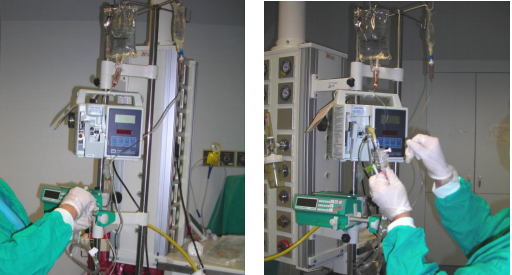 İntravenöz Sıvı Tedavisinde Gelişen Bazı Komplikasyonlar
İntravenöz sıvı uygularken aseptik kurallara uyulmaması, bazı solüsyonların osmolaritesinin vücut sıvılarından yüksek olması ve tekniğe uygun hareket edilmemesi neticesinde istenmeyen sonuçlar ortaya çıkabilir. 
Bunlar:
İnfiltrasyon: İğnenin damar duvarını delmesi sonucu sıvının deri altında birikmesidir. İğnenin girdiği yerde şişme ağrı ve renk değişikliği görülür. İnfiltrasyon intraket takılırken veya uygulama sırasında ani pozisyon değişikliği nedeniyle oluşabilir. Bu durumda işlem durdurulur ve iğne çıkarılır. İğne giriş yeri steril spançla kapatılır. Bir başka uygun bölgeden yeniden damar yolu açılır.
İntravenöz Sıvı Tedavisinde Gelişen Bazı Komplikasyonlar
Volüm Yüklenmesi: İntravenöz sıvılar hastaya eğer kısa sürede ve çok miktarda verilirse özellikle bebek, yaşlı, konjestif kalp hastaları ve böbrek hastalarında volüm yüklenmesi gelişir. Baş ağrısı, venöz dolgunluk, siyanoz, kan basıncında yükselme, solunum güçlüğü, göğüs ağrısı, solunum sayısında artma, dispne, senkop ve şok gelişebilir. Anestezi altındaki hastaların monitörizasyon takibinde dolaşım yüklemesi açısından dikkatli olunmalıdır.
Pulmoner Ödem: Dolaşıma aşırı sıvı yüklenmesi sonucu gelişir. Solunum derinliğinin azalması, sayısının artması; nabızda hızlanma, tansiyonun yükselmesi, öksürük ve siyanoz gibi semptomlarla karakterize olan akciğer ödemidir.
Hava Embolisi: Dolaşıma fazla miktarda hava girmesi sonucu oluşur. Aniden şuur kaybı ve şokun görülmesi hava embolisinin belirtisidir. Hayati tehlike oluşturabilir. Bu reaksiyonlar görüldüğünde, infüzyon durdurulup hekime haber verilir.
Flebit: İnfeksiyon nedeni ile ven boyunca ağrı, kızarıklık, sıcaklık ve şişme
belirtilerinin olmasıdır.
İntravenöz Sıvı Tedavisinde Gelişen Bazı Komplikasyonlar
Tromboflebit:İntravenöz sıvıya eklenen ilaçlar ve aynı damara uzun süre infüzyon uygulaması nedeniyle venlerde (damar duvarında) oluşan irritasyon ve vazospazm(damar kasılması, büzülmesi) ile gelişen enflamatuar bir durumdur. İnfüzyon yeri ödemli, duyarlı, ağrılı ve kızarıktır. Palpasyonla sertlik hissedilir. Tromboflebit kanın pıhtılaşmasına neden olur. Aniden damarın pıhtı ile tıkanması emboliye neden olur.
İntravenöz Sıvı Tedavisinde Gelişen Bazı Komplikasyonlar
Enfeksiyon ve Pirojenik Reaksiyon: İntravenöz sıvının, serum seti, kateterler, malzemeler hazırlanırken ve işlem esnasında aseptik kurallara uyulmaması sonucu gelişir. İntravenöz sıvı kateterinin aynı damarda 48 saatten fazla kalması da enfeksiyon gelişmesine neden olabilir. Enfeksiyon, lokal ya da sistemik olabilir. Sistemik reaksiyona pirojenik reaksiyon denir. Pirojenik sistemik reaksiyon, hastaya sıvı başlanmasından 30 dakika ile 1 saat sonra ortaya çıkar. Hastada vücut ısısının yükselmesi, titreme, yüzde kızarıklık, ani nabız değişikliği, sırtta ağrı, bulantı- kusma, siyanoz, vasküler kollaps olabilir. Bu durumda; intravenöz sıvı infüzyonu durdurulur, hayati bulgular alınır ve doktora haber verilir.
KAN ALMA TEKNİKLERİ
Hastalıkların teşhisi, benzer hastalıkların birbirinden ayrılması ve tedavi sürecinin izlenmesi amacıyla kanın hematolojik, biyokimyasal, mikrobiyolojik ve histopatolojik incelemesi yapılır. Kanın incelemesi serum, plazma ya da tam kandan yapılır.
Kuru ve temiz bir tüpe alınan kan, kendi hâlinde bekletilirse pıhtı oluşur. Pıhtının üzerinde oluşan sıvıya serum denir. Pıhtı içinde fibrin, eritrosit, trombosit ve lökositler bulunur. Antikoagulanlı tüpe alınan kan, kendi hâlinde bekletilirse şekilli elemanlar dibe çökerek ayrılır ve üstte kalan sıvıya plazma denir. Antikoagulan olarak kullanılan maddeler;
heparin, sitrat, oksalat ve EDTA (Etilen Diamin Tetra Asetik Asit)‟dır. Serum ve plazması
ayrılmamış olan kana, tam kan denir.
Kan alma endikasyonları
• Hastalıkların teşhis edilmesi
• Benzer hastalıkların birbirinden ayrılması
• Tedavi sürecinin izlenmesi
• Kan transfüzyonu yapılması
• Bazı hastalıklarda (kalp yetmezliği, polisitemi vb.) tedavi amacı ile flebotomi (Vücuttan kan alma işlemidir) yapılmasıdır.
Kan; kapiller, ven ve arterden kan alma teknikleri ile usulüne uygun alınır.
Kapiller Kan Alma
Kapiller kan, az miktarda kana ihtiyaç duyulan durumlarda, (hemoglobin ve
hematokrit analizi, eritrosit, lökosit ve trombosit sayımı, periferik yayma, kan grubu analizi, glukometre ile kan şekeri analizi) ayrıca bebek ve çocuklardan bazı analizler için alınır.
Kapiller kan alma bölgeleri
• Elin 3. ve 4. parmak ucundan (orta ya da yüzük parmağı)
• Kulak memesinin alt kenarından
• Bebeklerde topuktan veya ayak başparmağından
 Kapiller kan almada kullanılan malzemeler
• Alkol
• Pamuk
• Eldiven
• Lanset
• Kapiller tüp (mikropipet, kılcal pipet)
• Tıbbi atık kutusu, tıbbi atık çöpü
Venöz Kan Alma
Venöz kan, vene girilerek alınır. Çok miktarda kana ihtiyaç duyulan durumlarda, venöz kan tercih edilir. Venöz kan almak için antecubital fossada bulunan, kalın ve derinin  yüzeyine yakın venler kullanılır. Venöz kan, hasta rahat bir şekilde oturtularak ya da sırt üstü yatırılarak alınır. Hastadan kan almadan önce yapılacak analiz hakkında bilgi verilmeli, çocuklarda öncelikle güven sağlanmalıdır.
Venöz kan almada kullanılan malzemeler
• Alkol
• Pamuk
• Enjeksiyon bandı
• Eldiven
• Enjektör/güvenli enjektör ya da vacutainer/güvenli vacutainer
• Turnike
• Tıbbi atık kutusu, tıbbi atık çöpü
• Vakumlu kan tüpleri, kanın laboratuvara sağlıklı bir şekilde gönderilmesi
için kullanılır.
Steril vakumlanmış tüp çeşitleri ve kullanım amaçları şunlardır:
o Açık mor kapaklı antikoagulanlı tüp: Hemogram tüpüdür. Tam kan sayımı için kullanılır.
o Koyu mor kapaklı antikoagulanlı tüp: Kan grubu, cross, direkt coombs testi için kullanılır.
o Kırmızı kapaklı tüp: Boş kuru tüptür. Serumdan çalışılan analizler için kullanılır.
o Mavi kapaklı antikoagulanlı tüp: Pıhtılaşma analizleri için koagülasyon cihazlarında kullanılır.
o Siyah kapaklı tüp: Sedimantasyon tüpüdür.
o Pediatrik antikoagulanlı tüp: Çocuklarda kan sayımı için kullanılan tüplerdir.
o Sarı kapaklı jelli tüp: Biyokimya, hormon, nefelometre, ELİSA testleri, serolojik testler, indirekt coombs testleri için kullanılır.
o Sarı kapaklı düz tüp: BOS, vücut sıvı ve sekresyonlarının (aspirat örnekleri) analizi için kullanılır.
Arteriyel Kan Alma
Arter kanı, kan gazları analizi için kapillerden, direkt olarak arterden ya da artere
yerleştirilmiş kateterden alınır. Direkt arterden alınacaksa; radial arter, brakial arter, femoral
arter ve yeni doğanlarda umblikal arterden alınabilir. Reanimasyon ve yoğun bakım
ünitelerindeki hastaların solunum monitörizasyonunu sağlamak için kan gazları analizi yapılır. 
Kan gazlarının ölçümü solunumun etkinliğini, dokuların oksijenlenmesini ve oksijen
tedavisine cevabı en güvenilir şekilde gösteren yöntemdir. Arteriyel kan gazları (AKG)
analizinde ölçülen parametreler; asit baz dengesi, (pH) parsiyel oksijen basıncı, (PaO2)
parsiyel karbondioksit basıncı, (PaCO2) aktüel ve standart bikarbonat (HCO3) ile baz fazlalığıdır. Kan gazları, kan gazı analizörü kullanılarak ölçülür.
Arterden şu durumlarda kan alınır:
• Asit baz dengesini değerlendirmek
• Ventilasyonu değerlendirmek
• Oksijenasyonu değerlendirmek
• Oksijen taşıma kapasitesini değerlendirmek
• Tedaviye cevabı değerlendirmek
• Hastalığın şiddetini ve prognozunu değerlendirmek.